СЛАВИМ  ПОБЕДУ !
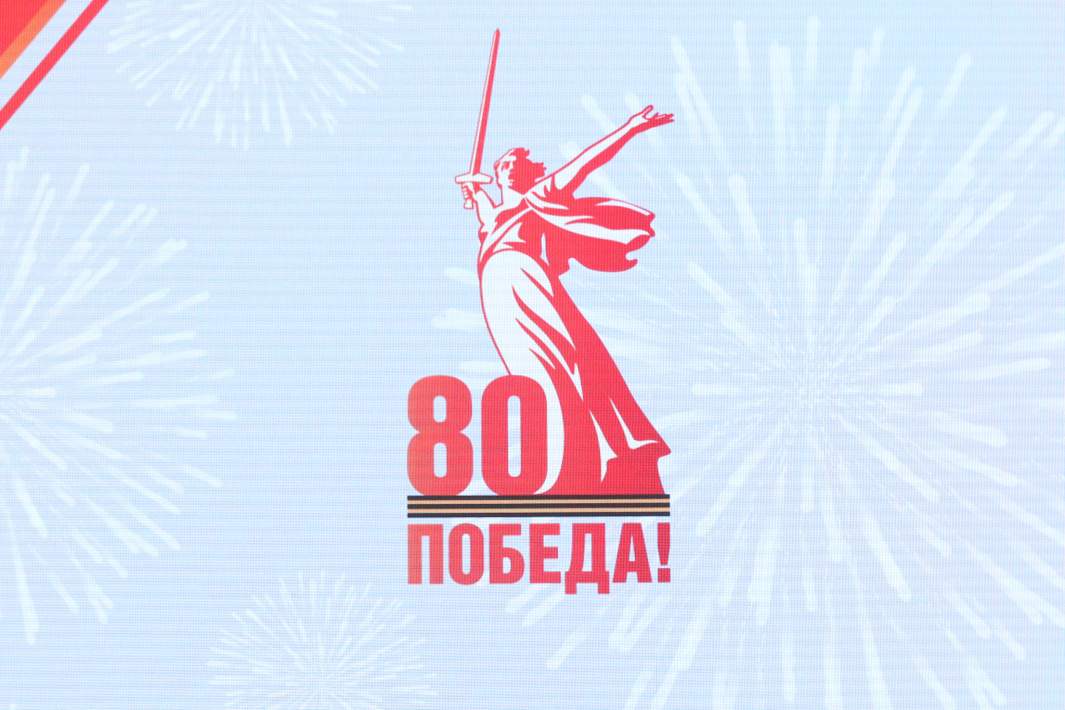 Варвара  7 лет
Виктория, 4 года
Екатерина  7 лет
Максим  7 лет
Анастасия  7 лет
Алексей, 4 года
Малика , 4 года
Артём  6 лет
Данил, 6 лет